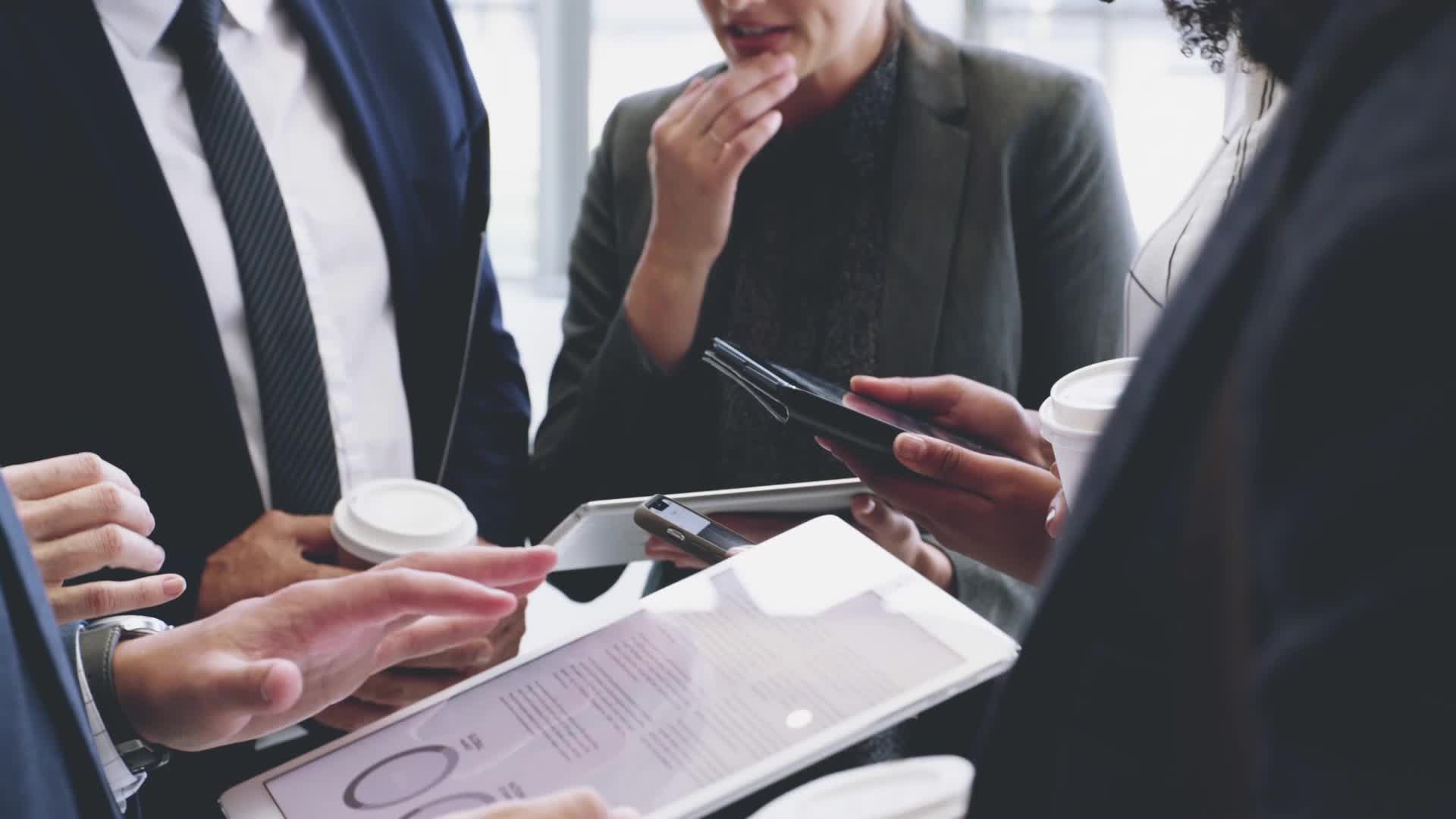 Beleggersadvies
Uw docent
B BUSSCHAERT
Fondsen overzicht
Obligaties overzicht
Aandelen overzicht
Onze adviezen zijn geen aan/verkoop opdrachten voor persoonlijke vermogensbeheer
Maar louter informatie  berichten
Met de hulp van VECTOR VEST UNIVERSITY TRAINING
UITGEVER  MANON BUSSCHAERT PIERSLN 113 KNOKKE-HEIST
2/22/2023
Er loopt iets mis maar wat?
Ik geloof dat wat mis loopt de twee beleggersgroepen zijn.
De professionelen die eerder verkoper zijn op de aandelen.
De gewone belegger die nog steeds koopt omdat de aandelen gedaald waren
En ja waarom denken deze twee groepen anders?
De prof die weten dat de rente heel laag stond en dat we nu de rente optrekken en dat veel geld uit de beurzen gaat wegvloeien
De kleine belegger die denkt opportuniteiten te zien door de lagere koersen
De kleine belegger herinnert zich 2021 de crash van covid19 die de beurs deed crashen met 50% en 3 maanden nadien stonden de aandelen weer zo hoog
Ja deze beleggersgroep ziet verschil niet wetenschappelijk tussen een rentestijging van 500% en een pandemie emotionele daling/crash
Een inflatie is steeds 10 jaar en een pandemie  is meestal 2/4 jaar maar kan ook sneller verdwijnen door groepsimmuniteit
2
2/22/2023
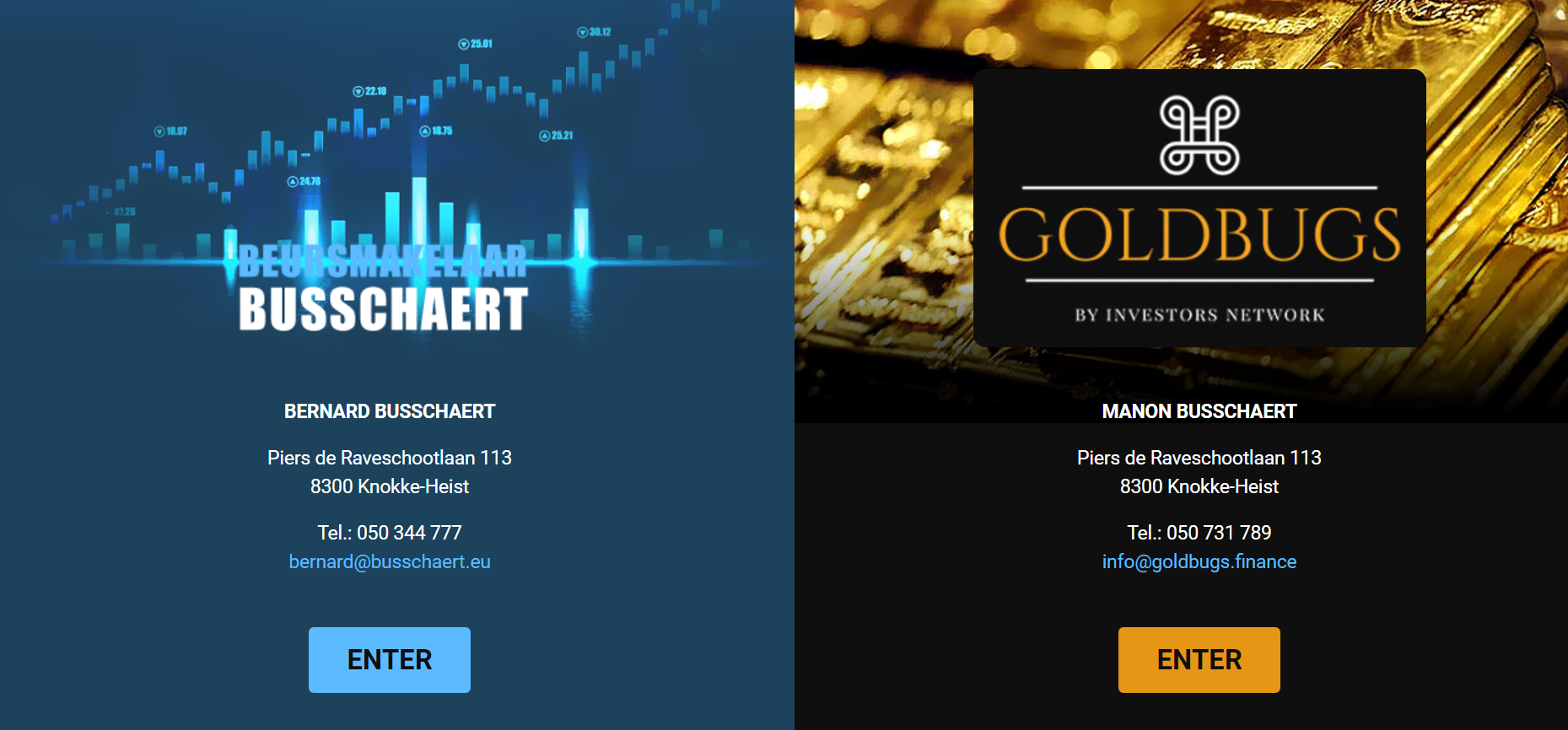 PRIVATE PORTFOLIO MASTERS
UW GOUDBANK
2/22/2023
3
Zelfste service en tot 75% goedkoper
4
Drie TOP bedrijven die samenwerken  en één  BALIE EN ONTVANGST KANTOOR vormen voor u

Interactive broker  60 miljard  beurswaarde  wereldspeler 125 beurzen
Verzorgt uw rekening (beste beurssite sinds 2018!! )


Mexem ltd  zorgt voor je lage tarieven/kosten en financiële hulpmiddelen

Administratieve broker die over heel de wereld klanten groepeert en introduceert  om de goedkoopste kosten te krijgen bij de hoofd broker= interactive brokers

BEURSEXPERT B BUSSCHAERT verzorgt je adviezen voor vermogen
Heeft al meer dan 50 jaar ervaring in private portfolio&banking service
Heeft meer de 15 nominaties behaald en 10 awards in vermogensbeheer
private banking &portfolio advisor
2/22/2023
[Speaker Notes: Via beursexpert B.BUSSCHAERT]
Onze collega’s zijn minimum 100% tot  950% duurder
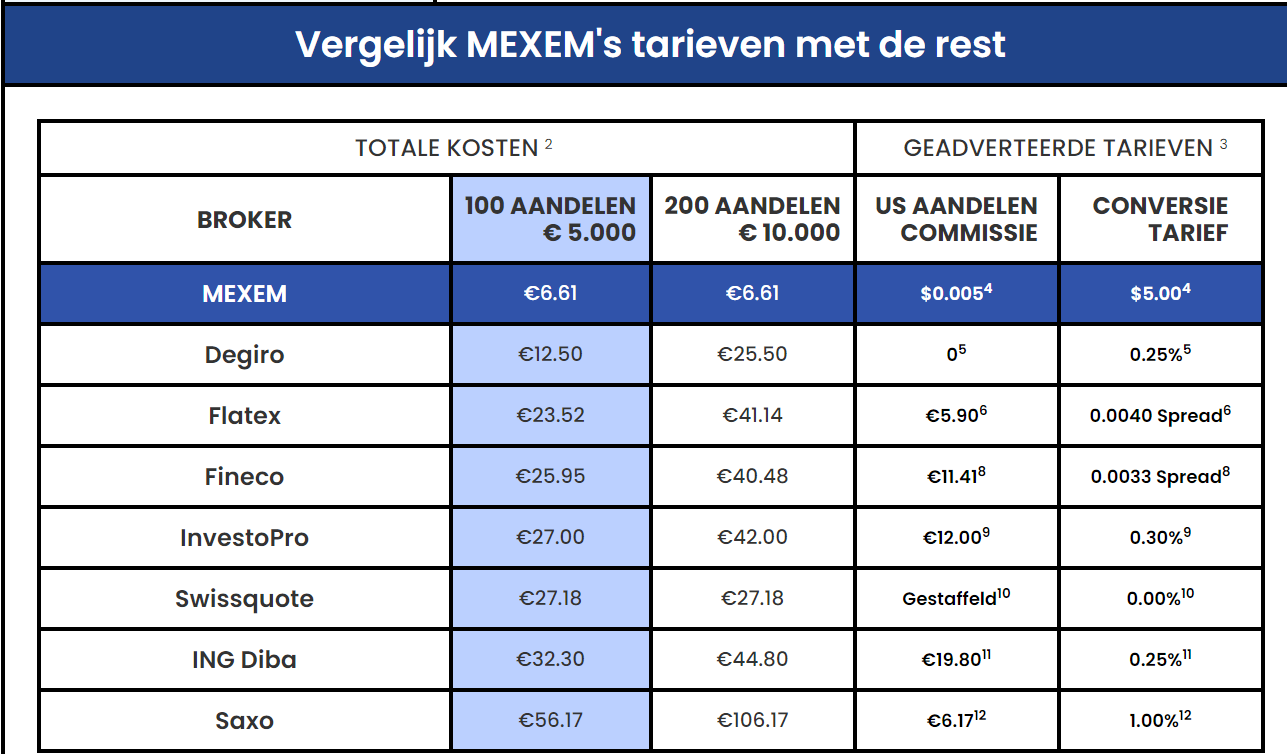 Voor de private portfolio &banking service 
Zijn we de goedkoopste tot-75%  
En onze service is top omdat we met de grootste wereldspelers werken
Eigen vermogen is 60 miljard beurskapitalisatie dit is 6x meer dan de grootste beursbank in Belgie
5
2/22/2023
6
Technische en fundamentele analyse van onze economie ;financiële wereld en
aandelen beurzen
2/22/2023
5
20/02/16
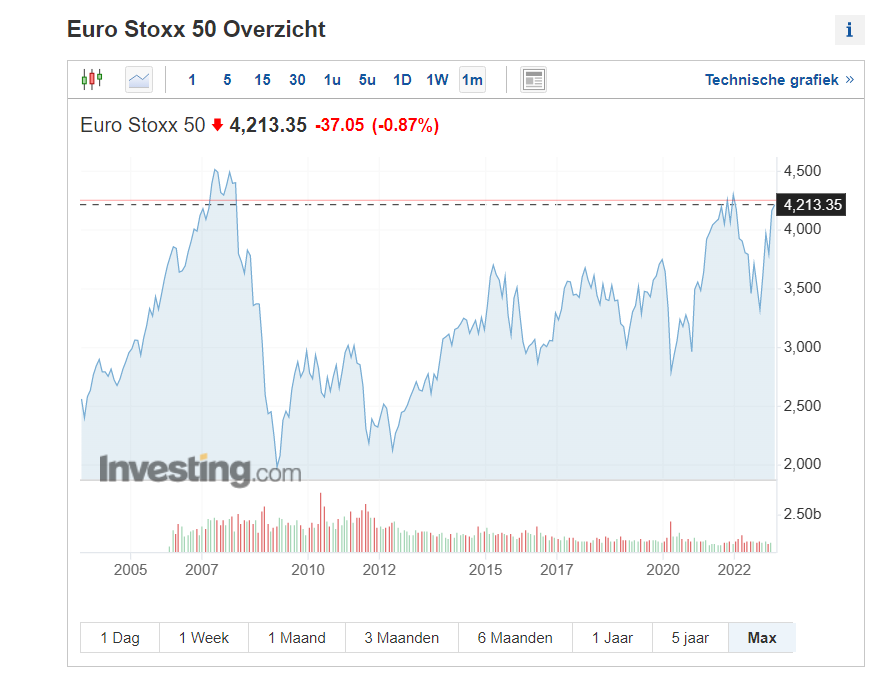 Euro stoxx 50 staat bijna even hoog als voor de crash van 2008 maar de rente stijgt nu en maakt een potentiële crash echt mogelijk NU!!
7
2/22/2023
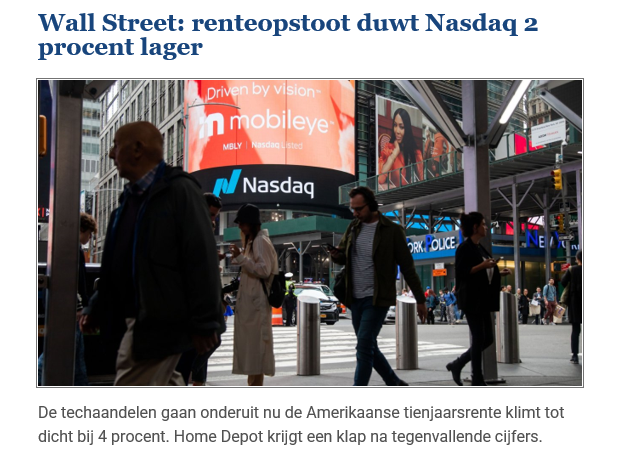 2/22/2023
8
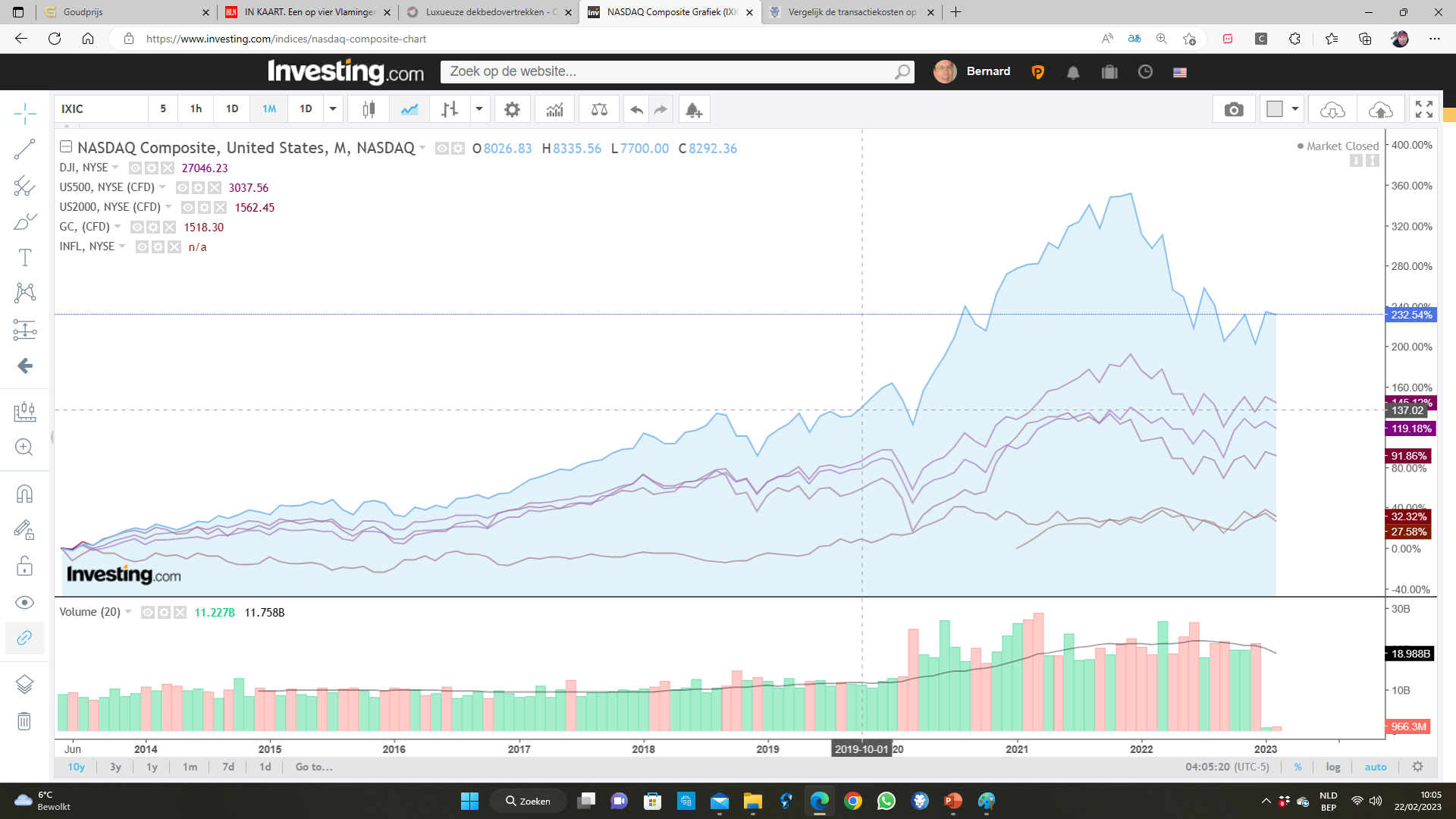 9
Nasdaq overheerst alles door veel de dure ict en bitcoin bedrijven,,,,zal grootste daler worden
2/22/2023
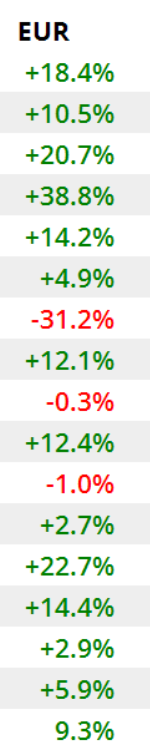 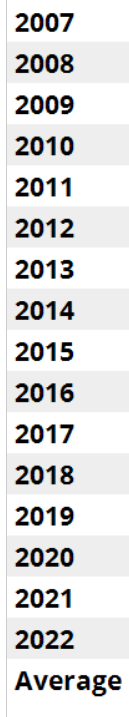 10
HOE KAN MEN ZICH BESCHERMEN TEGEN DEFLATIE OF KOOPKRACHTCRASH ??
DE LAASTE 3000 JAAR IS ER MAAR WEINIG VERANDERD OP DEZE AARDE OM UW VERMOGEN AFTESCHERMEN  TEGEN KOOPKRACHTVERLIES
BEURZEN.OBLIGATIES ALLES ZAL IN WAARDE VERMINDEREN
UITSLUITEND FYSISCH GOUD KAN U BEHOEDEN VAN DIT VERLIES
GOUDSTAVEN BEHOUDEN AL SINDS 3000JAAR STEEDS HUN KOOPKRACHT
EN JA AZIE EN CHINA GELOVEN MASSAAL DAARIN
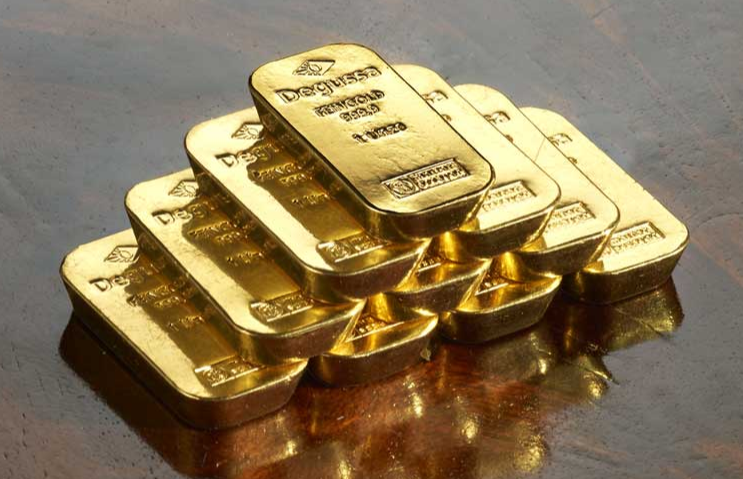 2/22/2023
11
2/22/2023
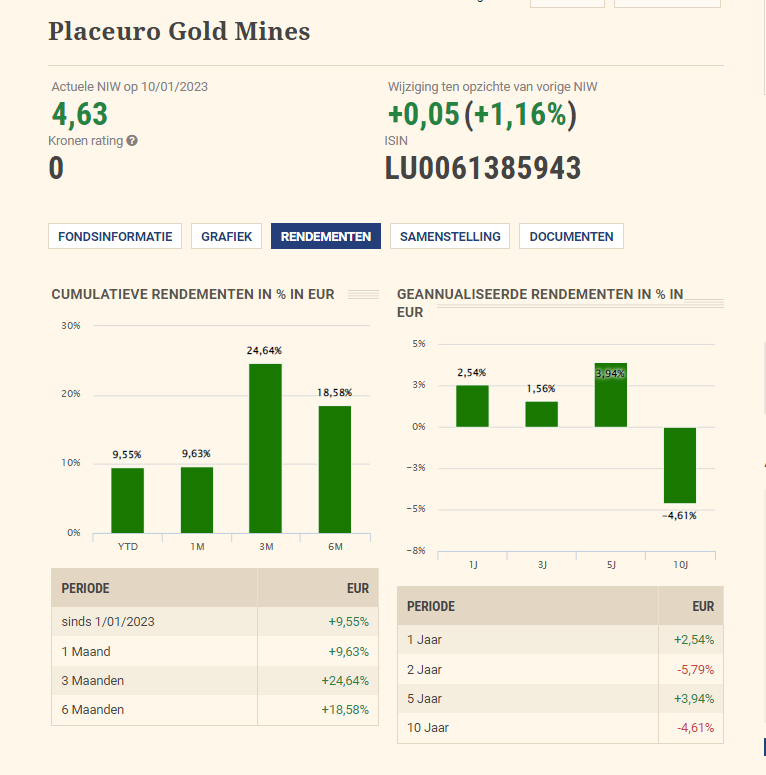 2/22/2023
12
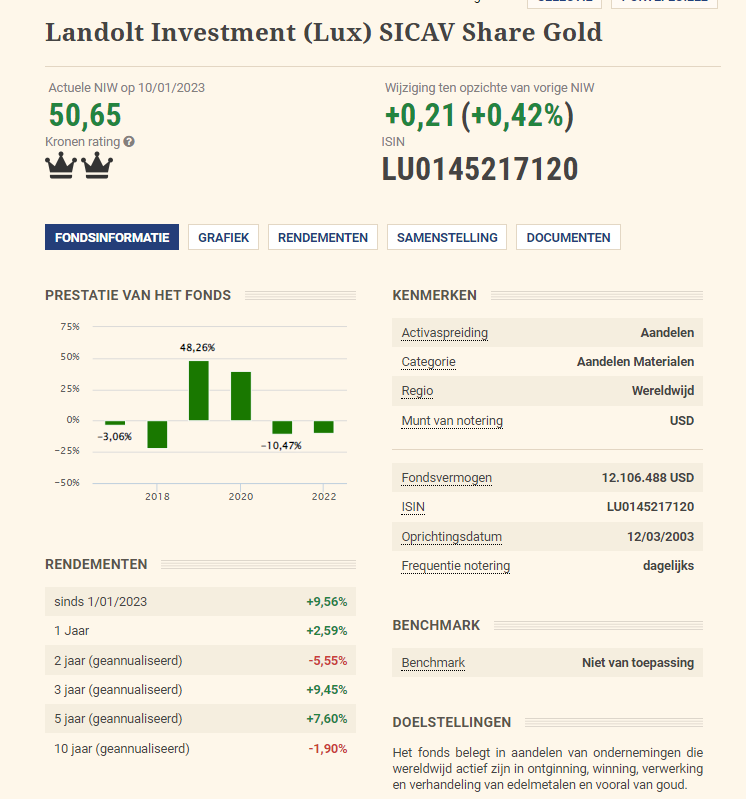 2/22/2023
13
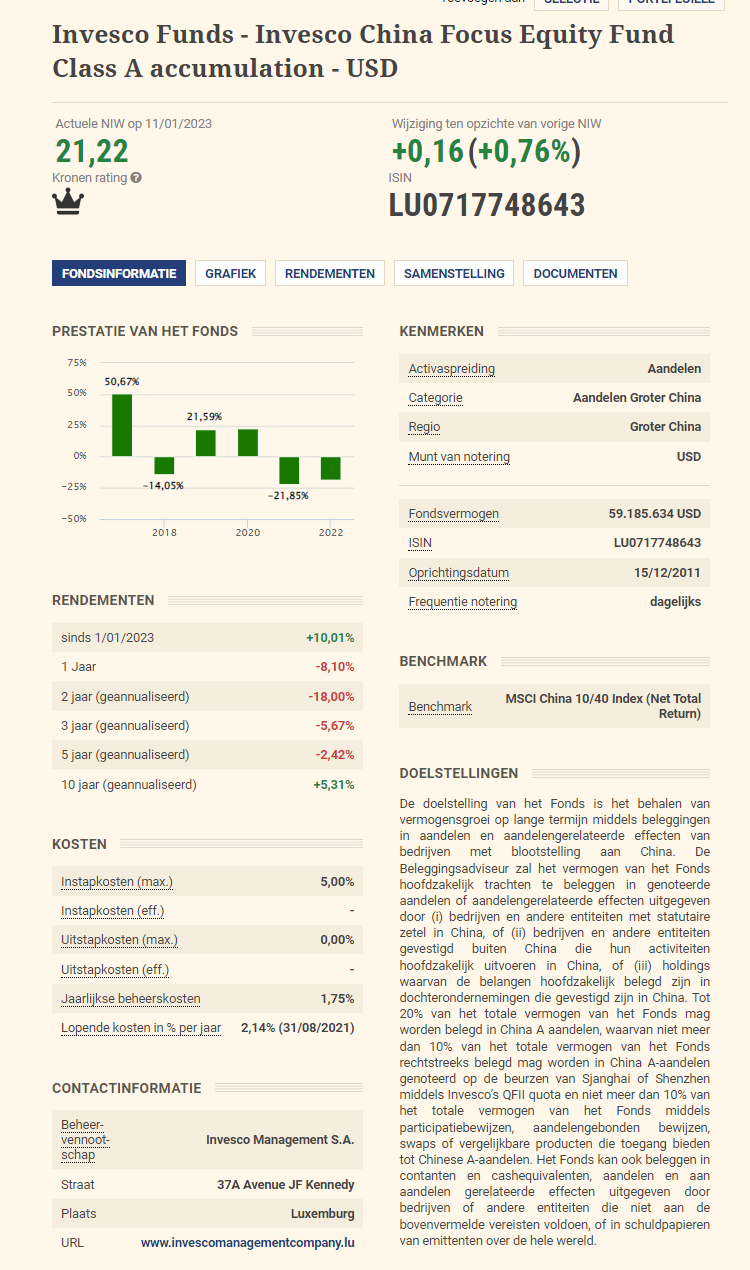 2/22/2023
14
15
Bedrijfsobligaties in €.
Selectie van emissie van euro-obligaties in verschillende munten
Courtasy by Goldwasser exchange ;luxembourg stock exchange
2/22/2023
18
20/02/16
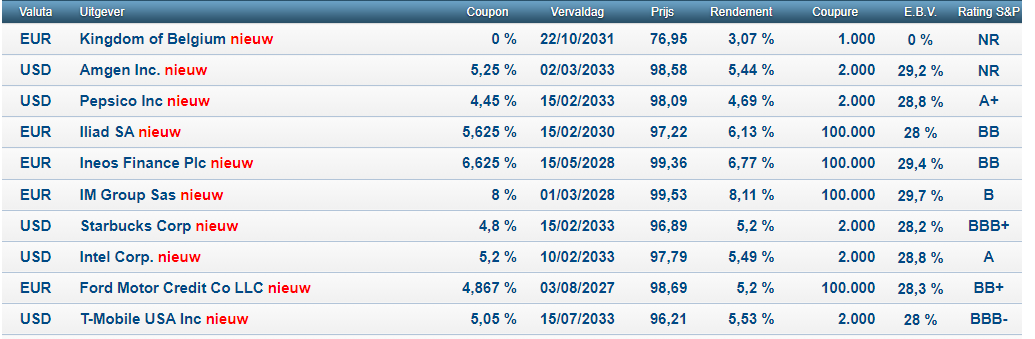 Nieuwe obligaties
16
Oblis
2/22/2023
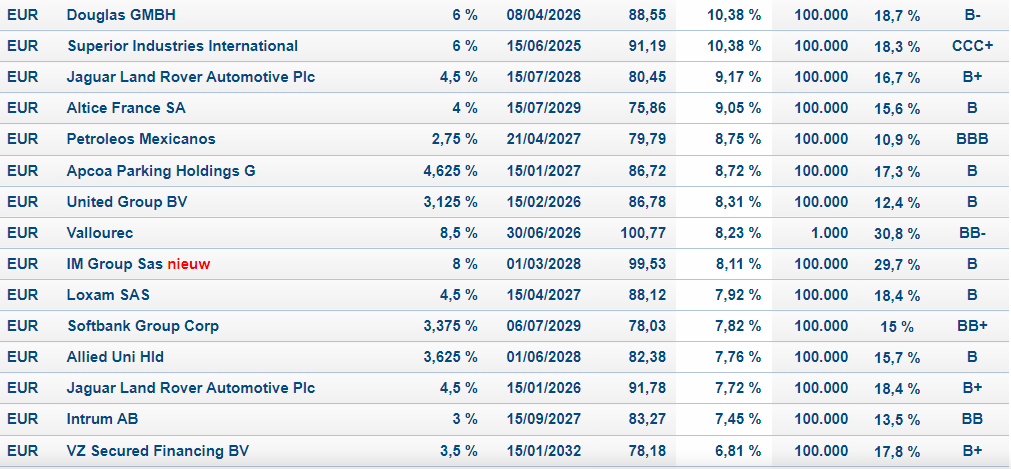 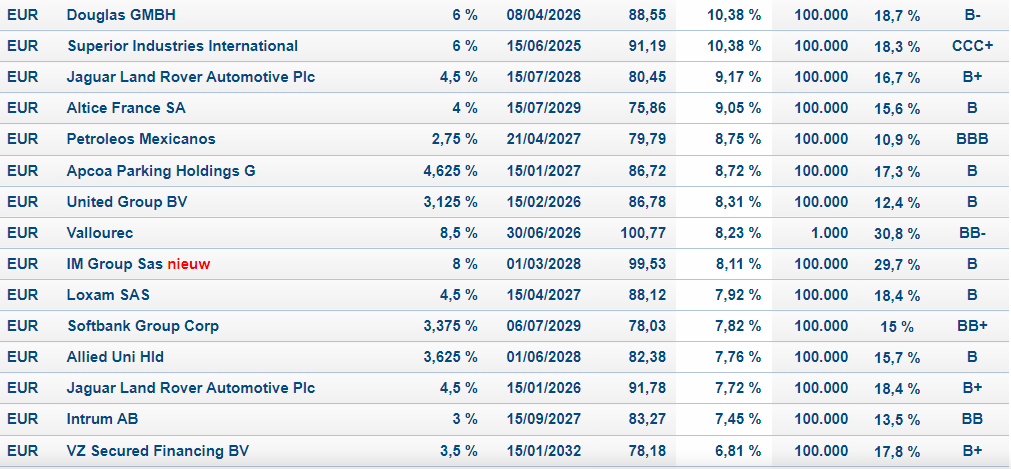 Genoteerde obligaties op exchanges
17
Alle obligaties kan men met limieten aan en verkopen  zodat je a/v  soms 1% tot 10% afwijkt van wat je elders betaalt
En ja onze kosten zijn 1,5 euro op 1000euros  ;bij de collegas is dit Meestal 10€ of 85% goedkoper !!!
2/22/2023
18
Opgelet een koersdoel is een hypothetische cijfer dat wij naar voor
schuiven als streefdoel maar daarom niet altijd bereikt zal worden!!
Let op al uw aankopen en verkopen steeds te bespreken met je adviseur
2/22/2023
23
20/02/16
Deze week geven we uitsluitend verkoop-tips

Zeker even belangrijk of belangrijker dan aankootips
2/22/2023
19
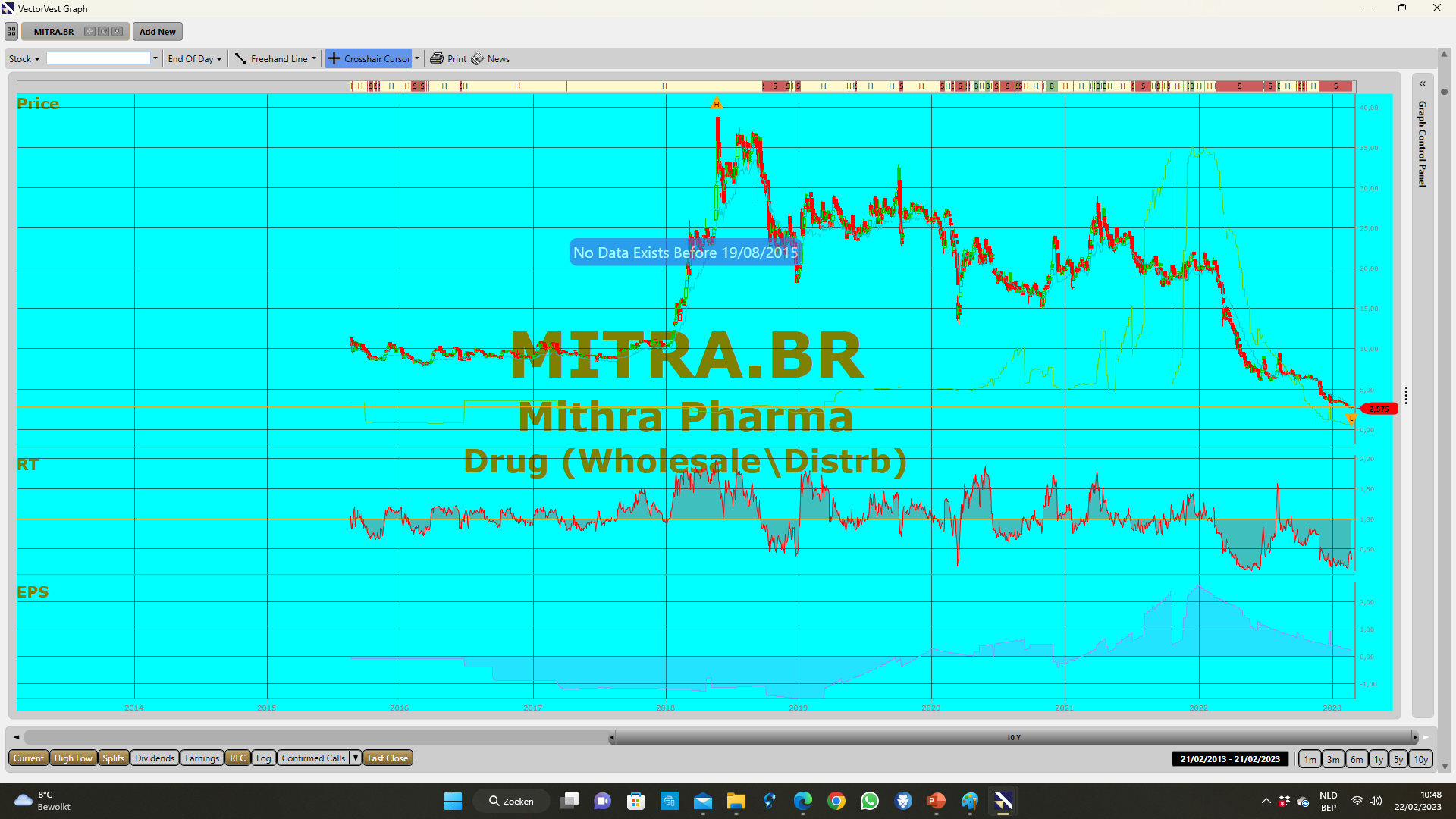 verkoopsignalen
20
2/22/2023
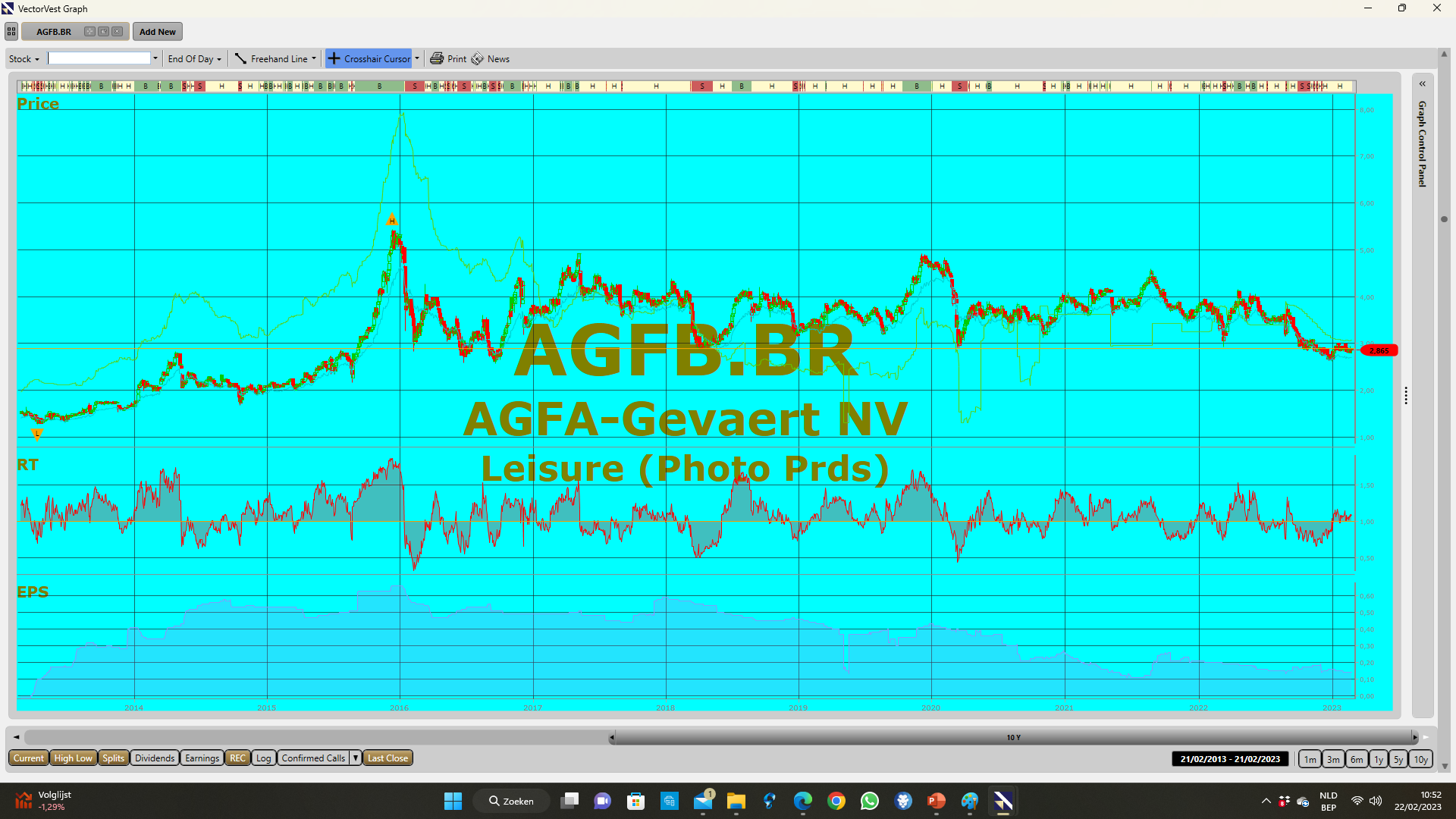 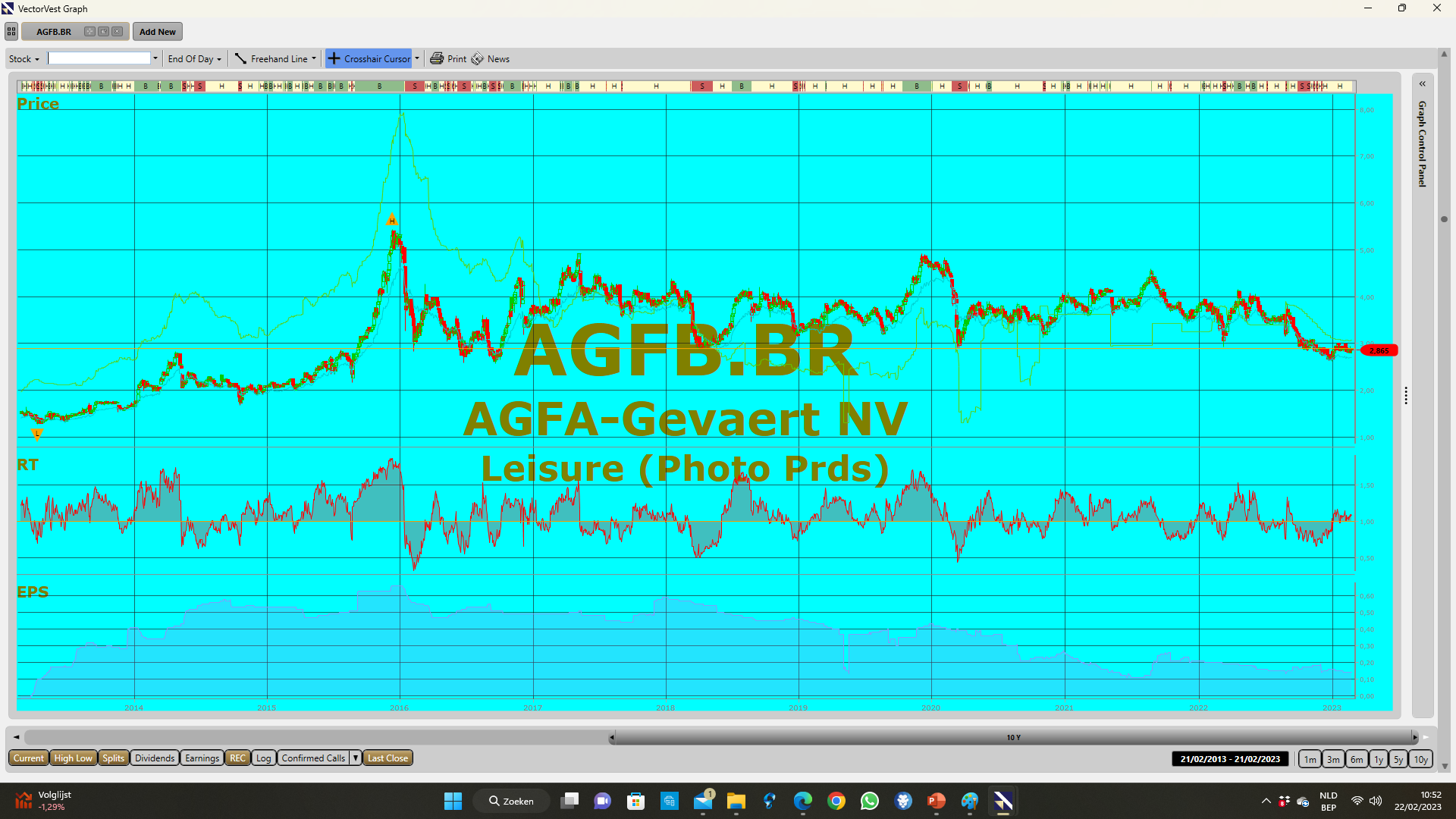 21
verkoopsignalen
2/22/2023
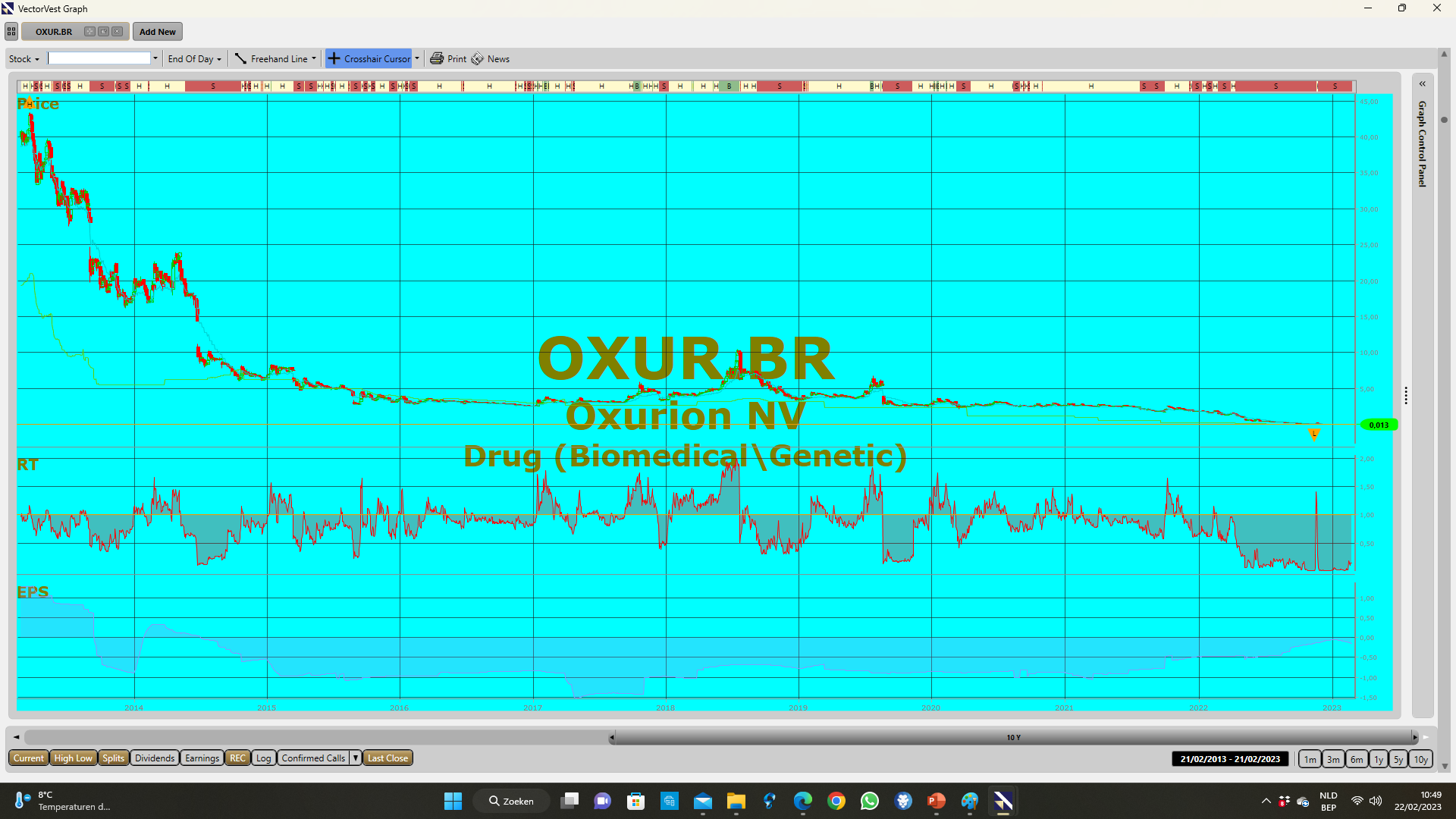 verkoopsignalen
2/22/2023
22
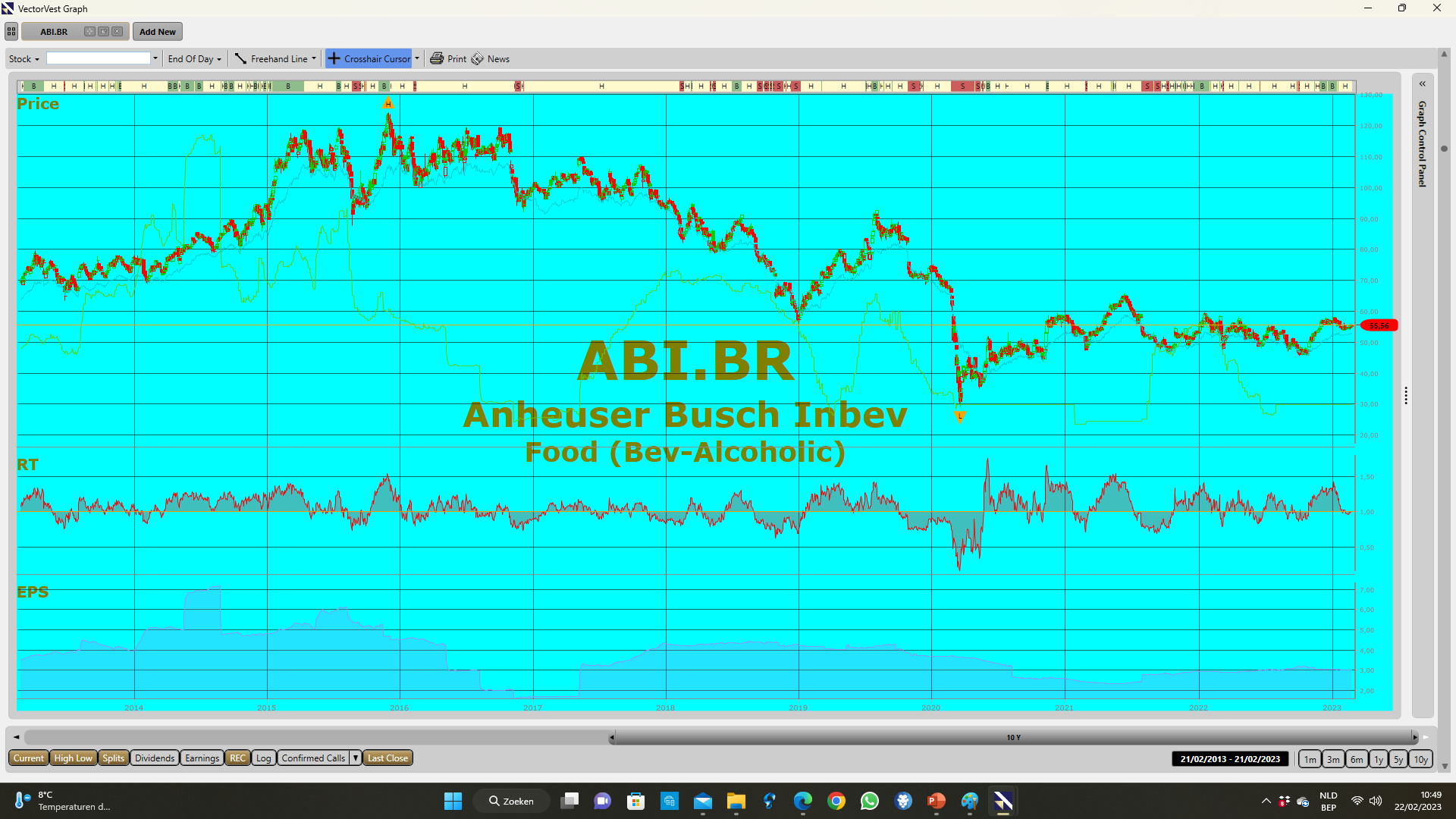 verkoopsignalen
2/22/2023
23
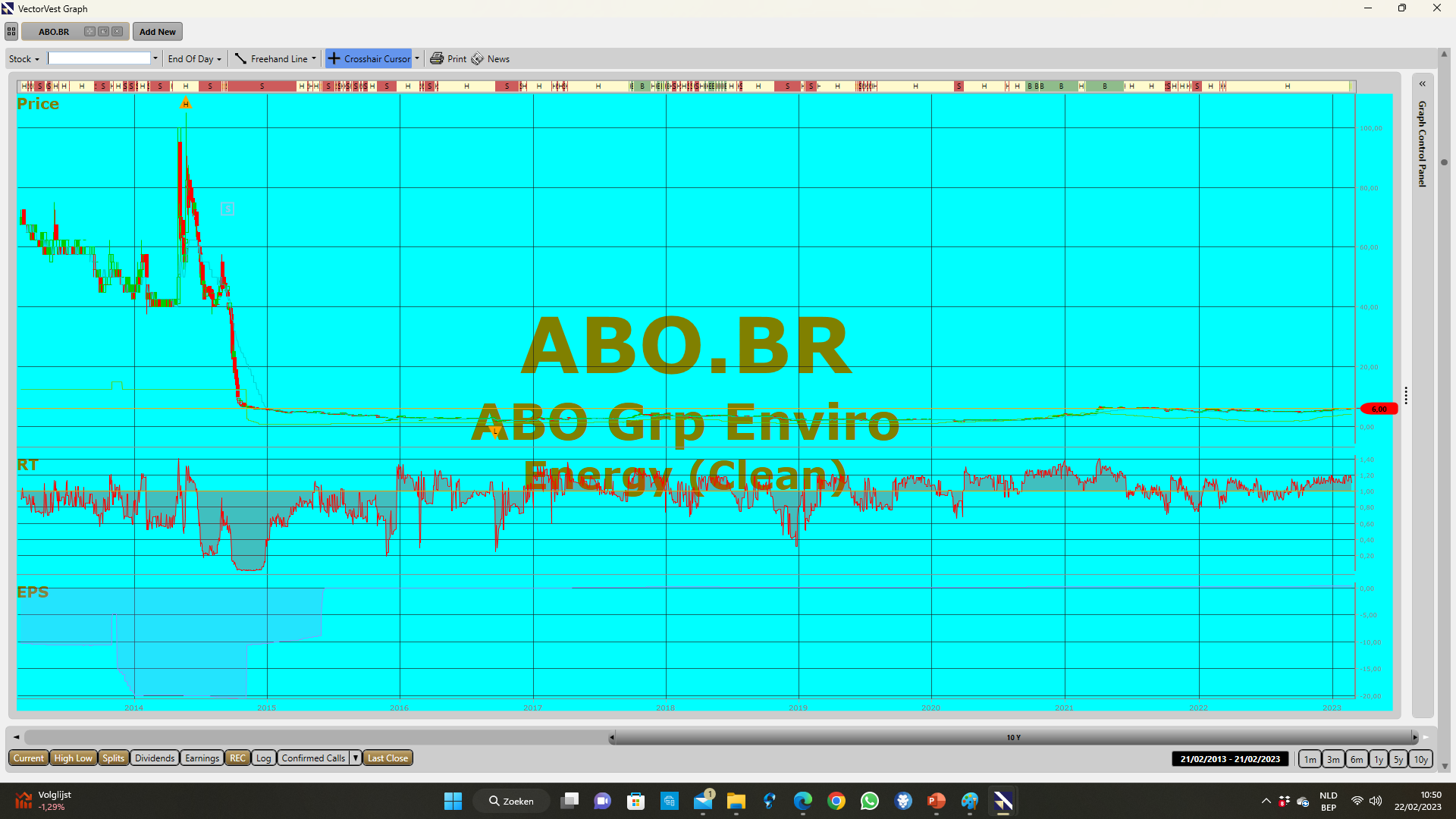 verkoopsignalen
2/22/2023
24
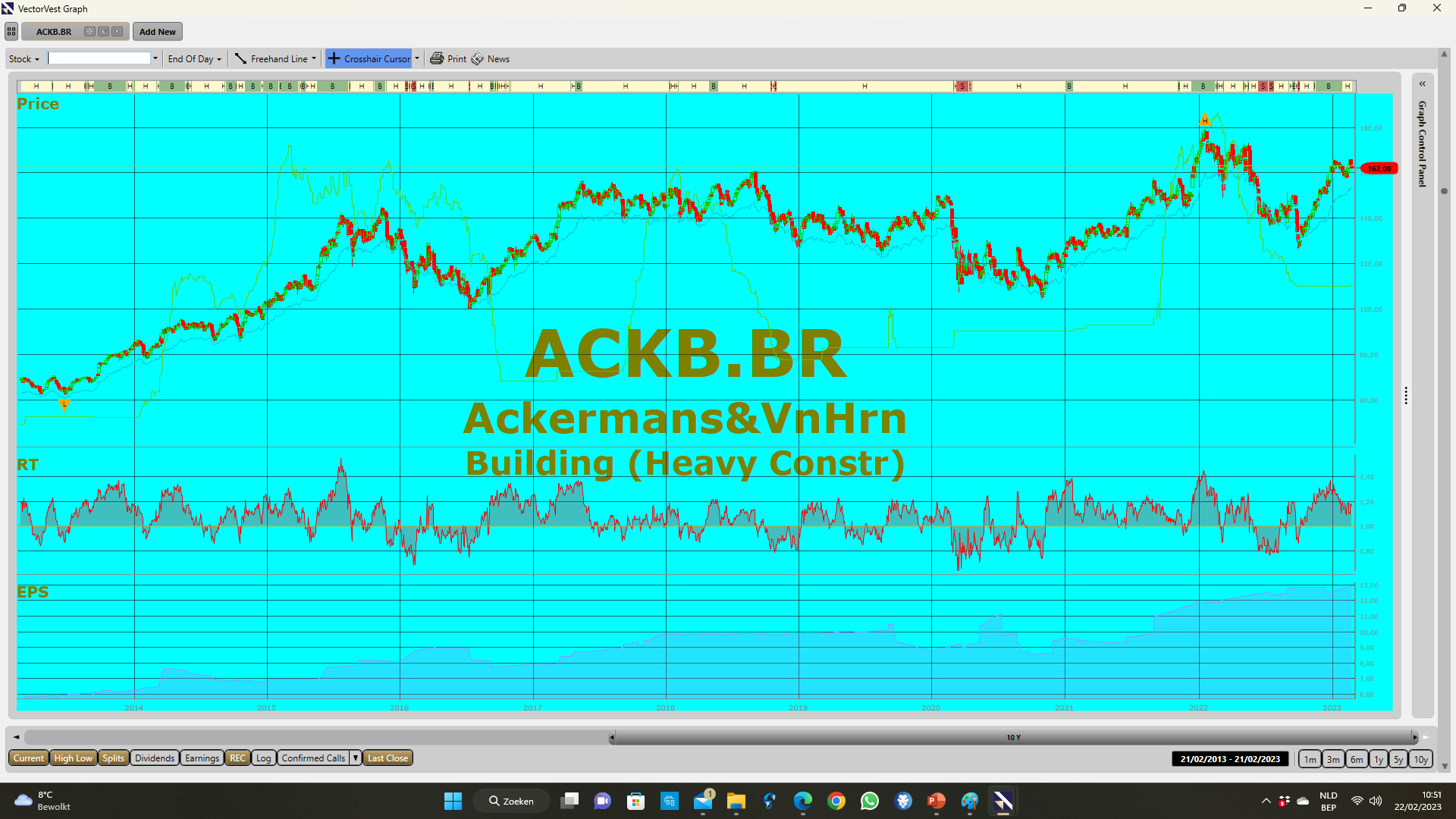 verkoopsignalen
2/22/2023
25
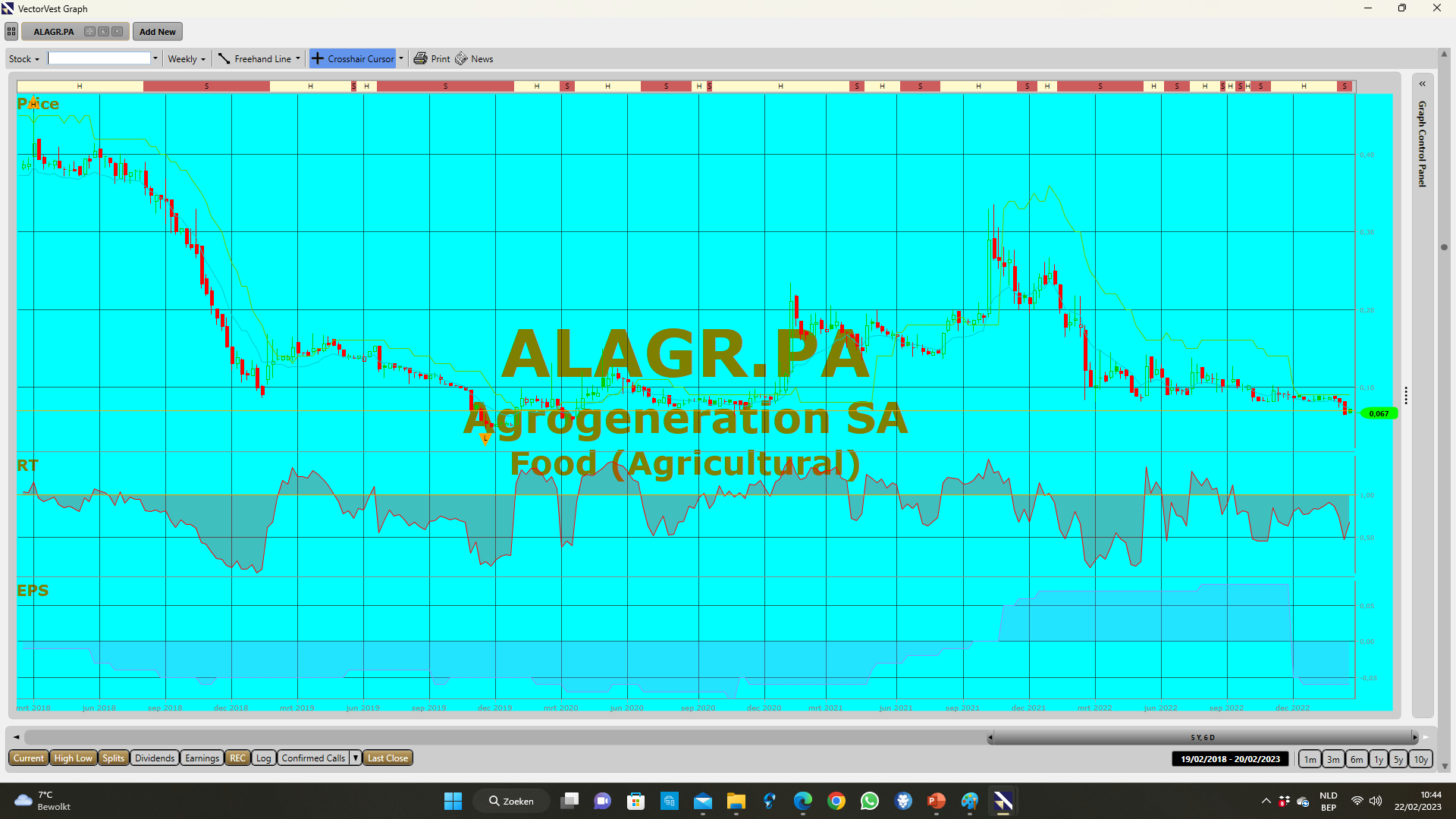 verkoopsignalen
2/22/2023
26
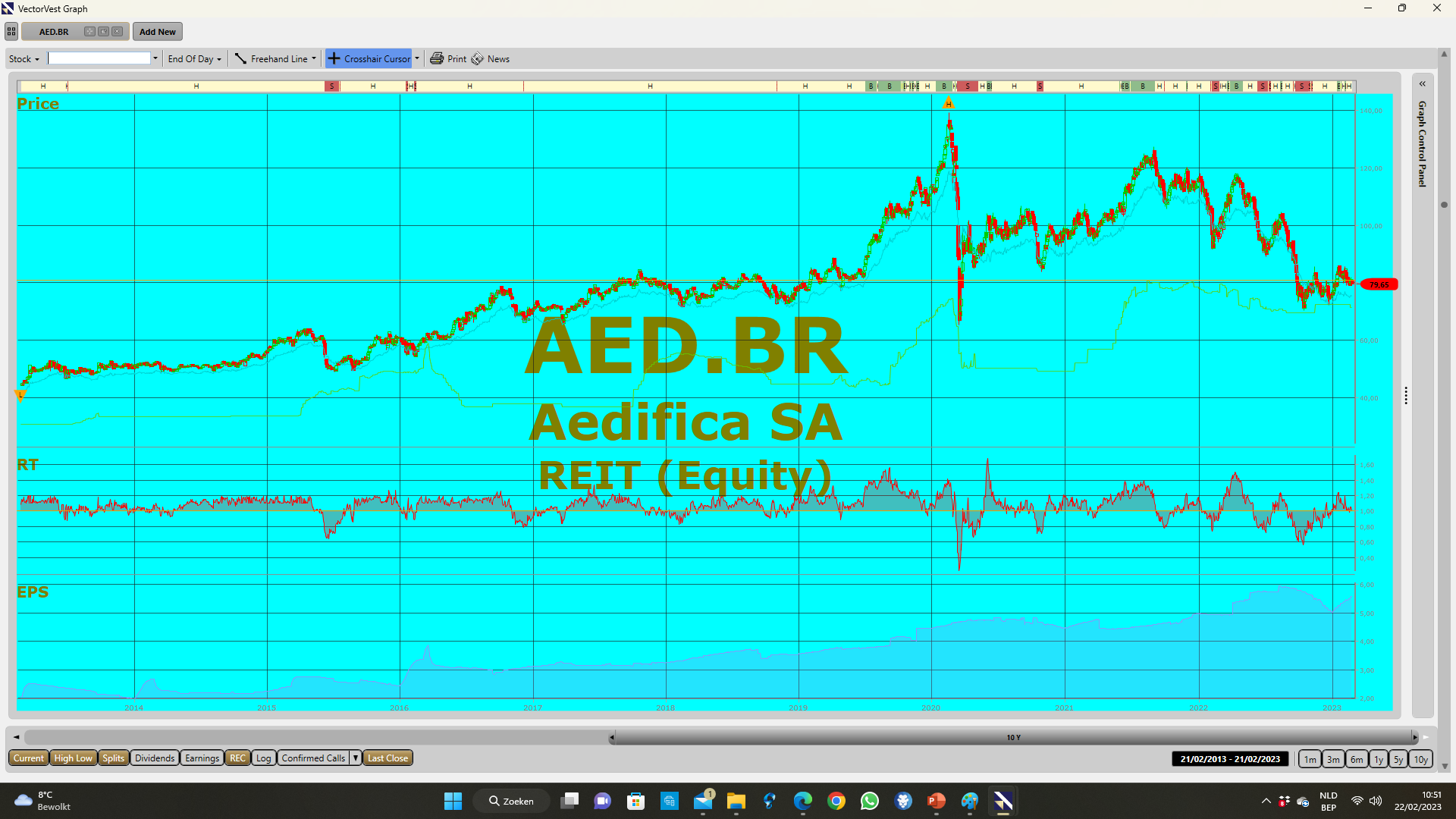 27
verkoopsignalen
2/22/2023
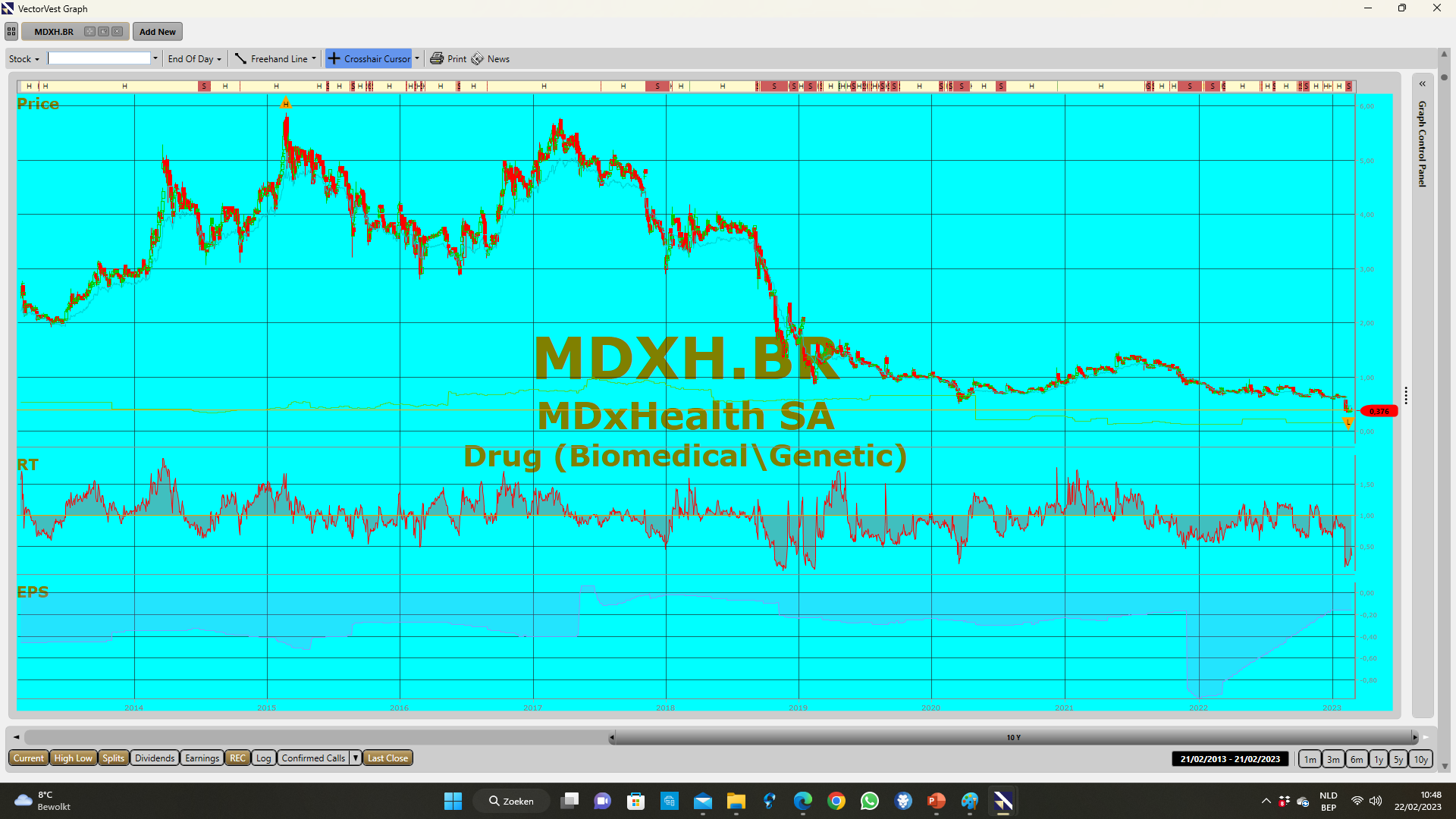 verkoopsignalen
2/22/2023
28
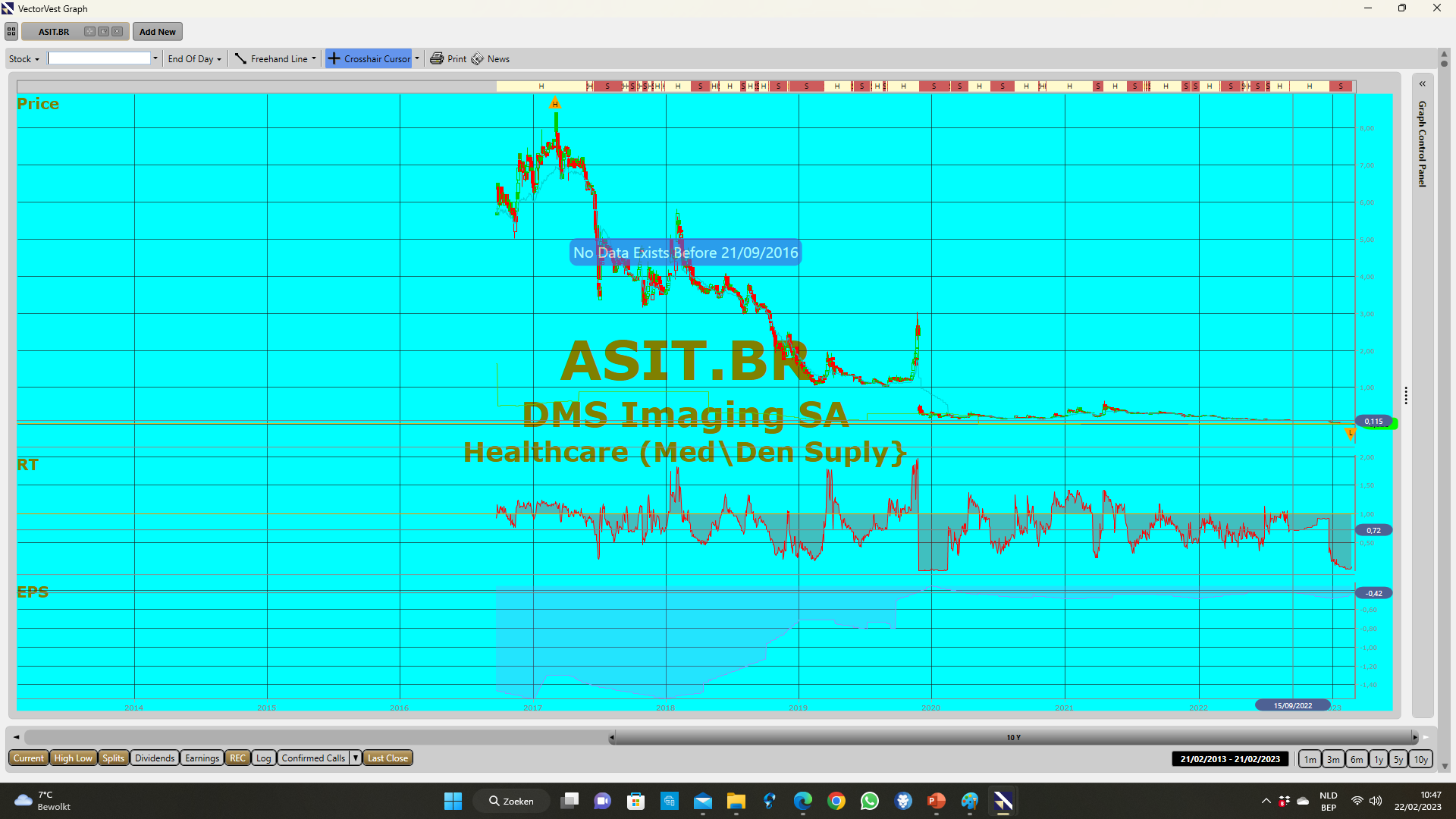 29
verkoopsignalen
2/22/2023
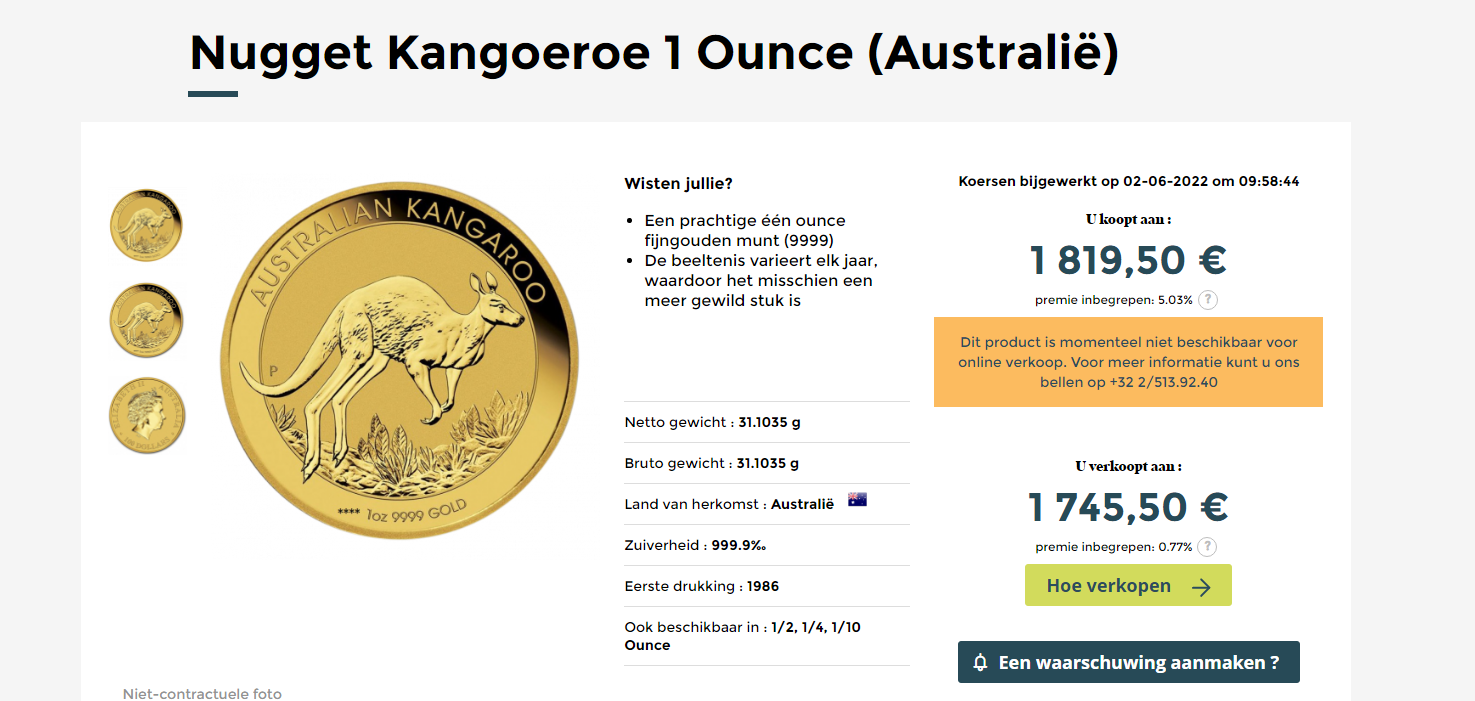 30
Markt is in verkoopzone dus zeker niet kopen op usa
2/22/2023
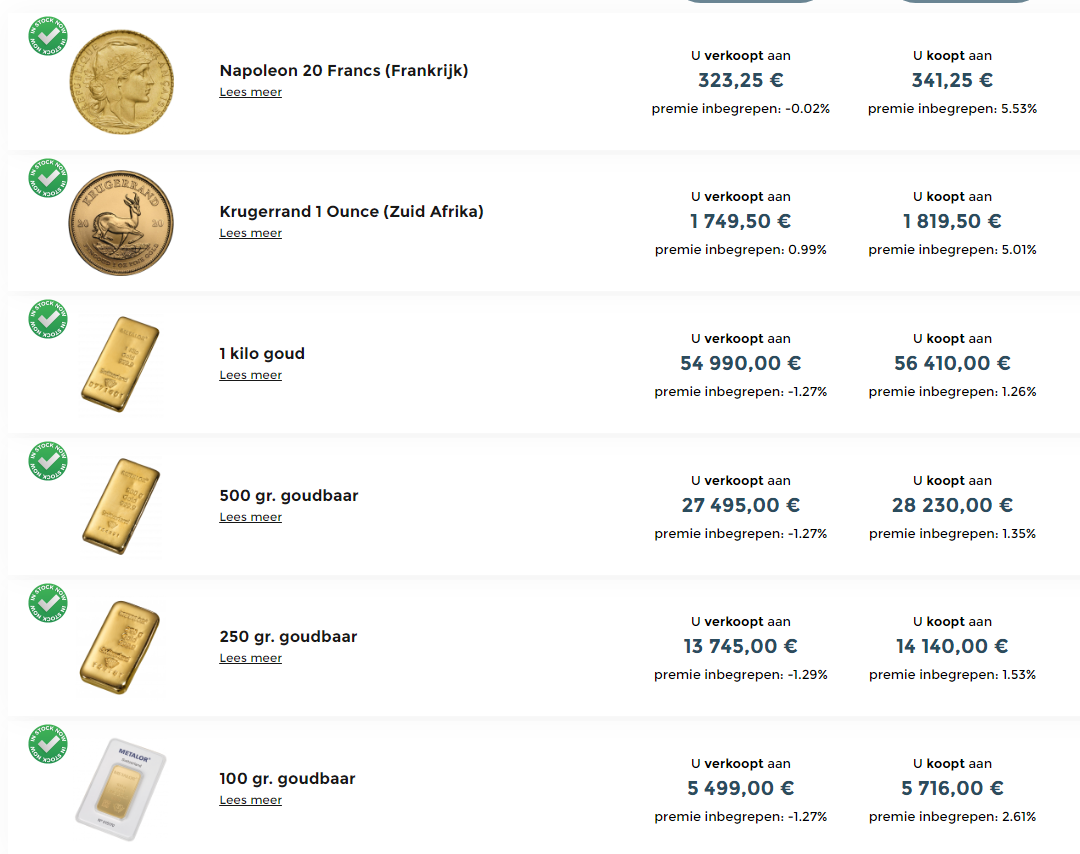 31
Iedereen kan orders plaatsen met limieten
Dus je moet niet aan dagkoers kopen of verkopen

Je denkt dat de kg naar 59000e kan gaan en je plaatst een order aan 59000e all-in
Voorwaarden deponeren van je goud of overboeken van de geldsom
2/22/2023
32
2/22/2023